ROYAL RESIDENCES
Categories of Residences
Unoccupied Royal residences 
Official Royal residences 
Private Estates 
Royal Yacht Britannia
Unoccupied Royal residences
owned by The Queen “in right of Crown”
open to the general public 
		Palace of Westminster, London		The Tower of London			Christ Church, Oxford 				Edinburgh Castle, Edinburgh				Queen's House, Greenwich
The Tower of London
built to the order of William the Conqueror in 1078
a fortress
a prison
a royal palace
Kensington Palace
the birthplace and childhood home of Queen Victoria
today - offices and private apartments of a number of members of the Royal Family
Official Royal residences
family homes for members of the Royal Family

 working buildings 

 meeting official guests 

 holding formal ceremonies 
(Buckingham Palace, Windsor Castle)
Buckingham Palace
the official residence since 1837
has 775 rooms (52 Royal and guest bedrooms, 188 bedrooms for staff, 92 offices and 78 bathrooms)
Windsor Castle
the largest occupied 
castle in the world
over 900 years old
a month over Easter
	a week in June
Private Estates
owned by The Queen

 used as holiday residences 
(Balmoral Castle and Sandringham House)
Sandringham House
the private home of four generations of monarchs since 1862. 

Christmas at Sandringham
Balmoral Castle
bought by Prince Albert for 
Queen Victoria in 1852
covers about 20,000 hectares used for forestry and farming
Includes:
herds of red deer (1,600)
Shetland ponies
Highland cattle (Balmoral fold)
grouse moors 
salmon
85,000 people visit the castle and gardens each year
summer holiday period in August and 
September
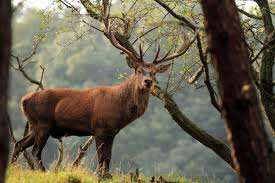 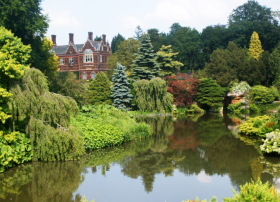 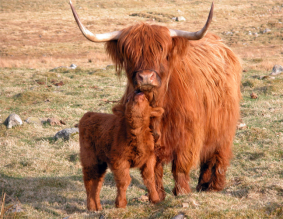 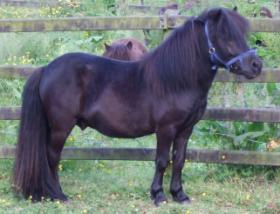 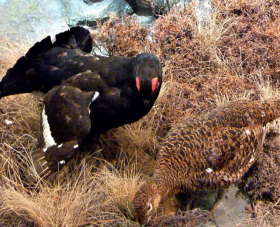 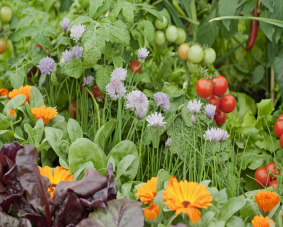 Birkhall Estate
private residence of the Prince of Wales
received by Prince Charles from the Queen Mum
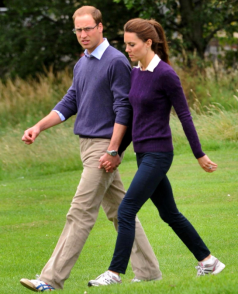 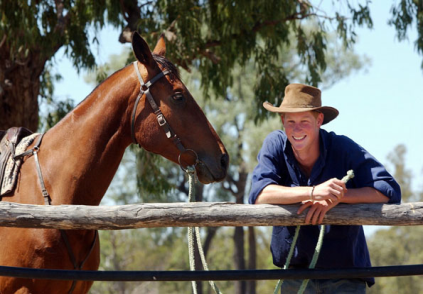 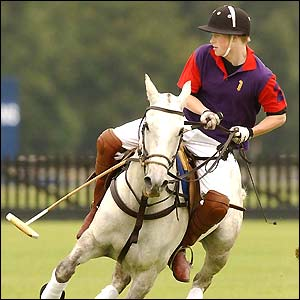 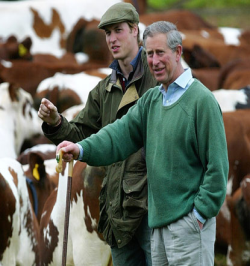 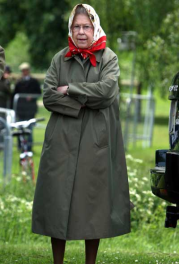 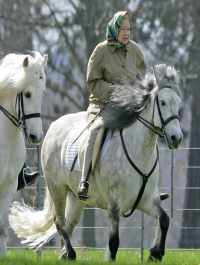 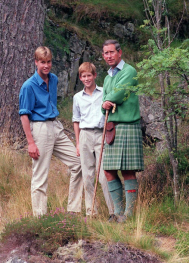 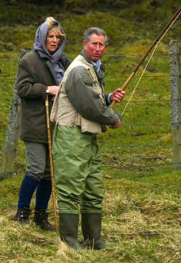 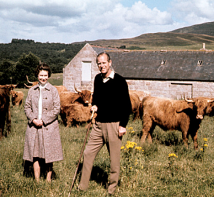 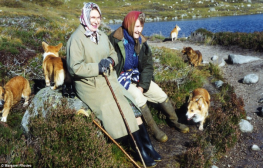 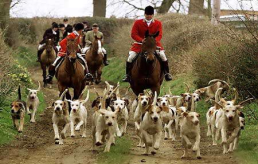 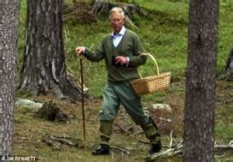 Royal Yacht Britannia
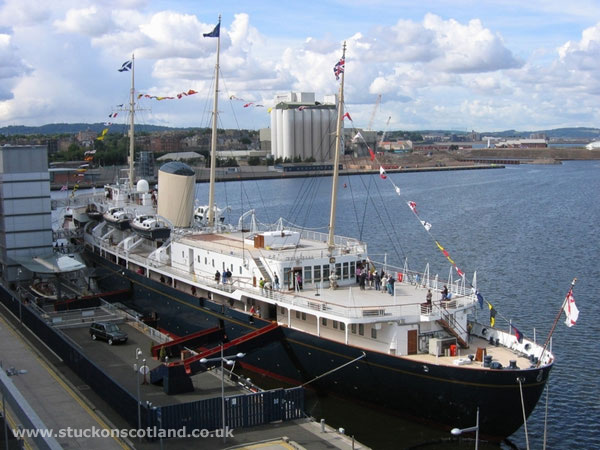 launched in 1953
served for 44 years
968 official voyages
decommissioned
In 1997
The                     End